II CIRCOLO - plesso F.G. SicilianoLe forme geometriche a cura di Palladino Concettasez L ins. Palladino Concettains. Improta Annamaria
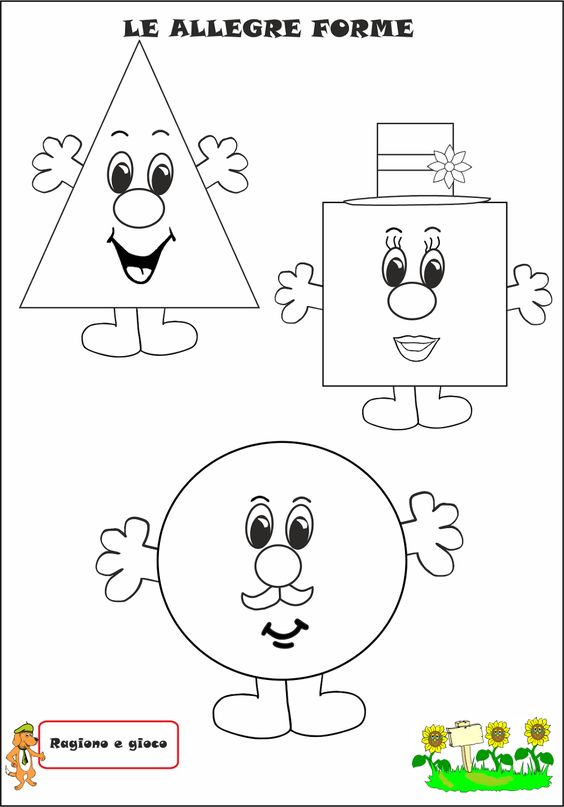 Ascolta e divertiti a colorare, ritagliare ed incollare
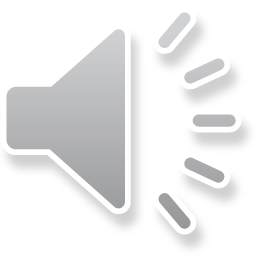 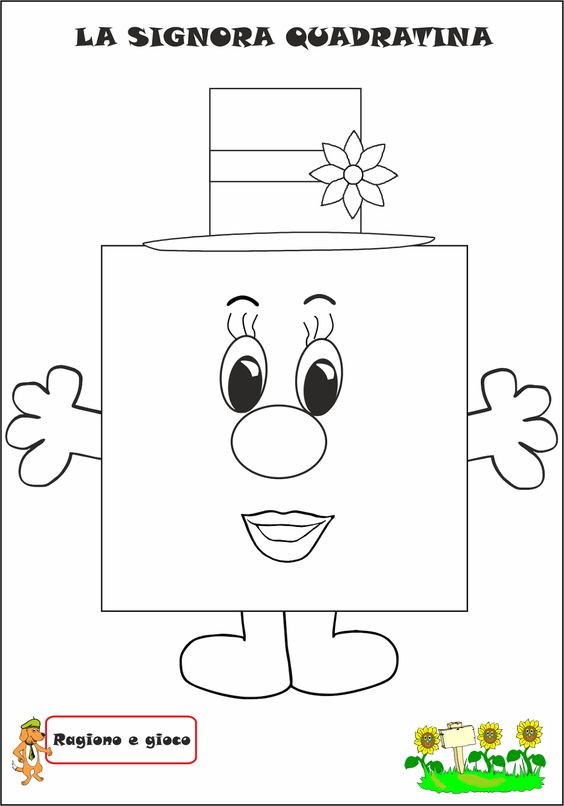 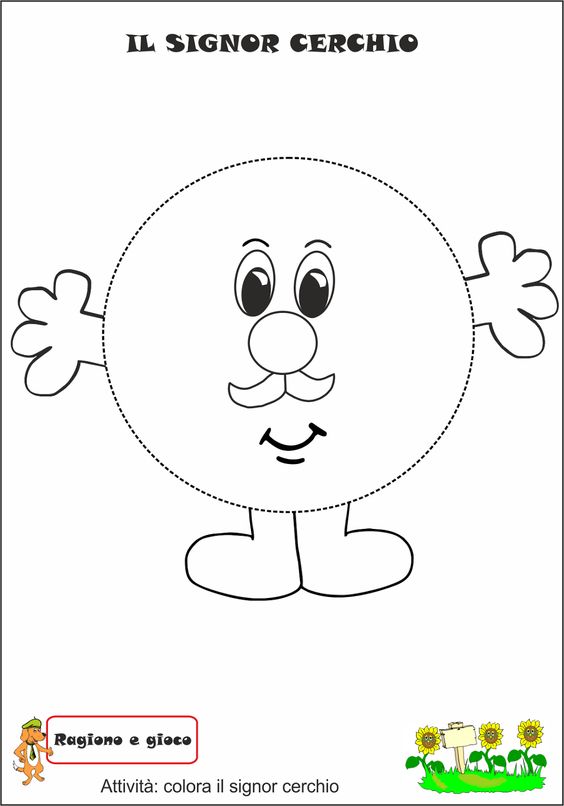 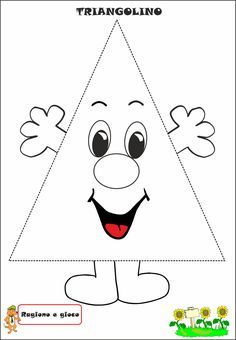 Buon lavoro e buon divertimento